Опытно-экспериментальная деятельность в первой младшей группе
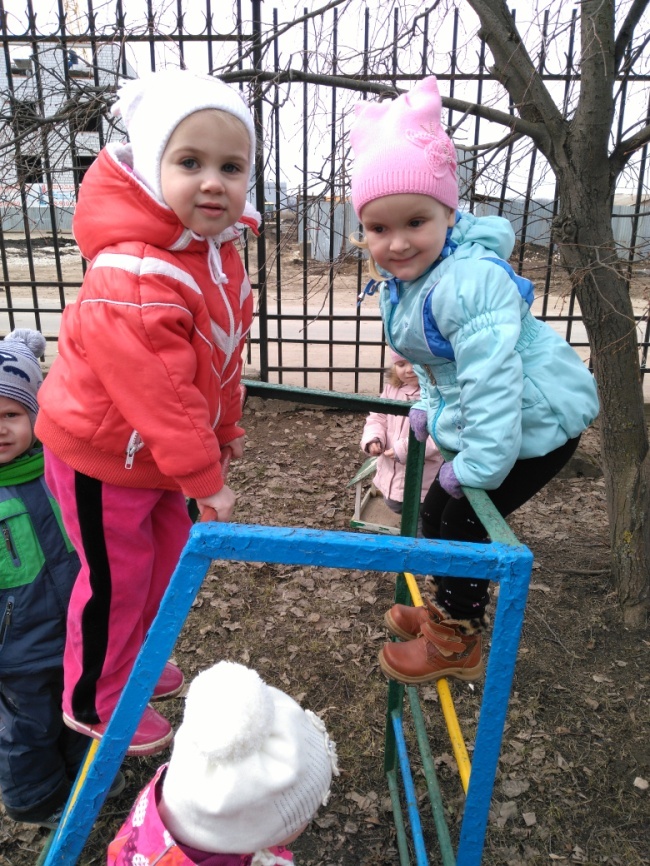 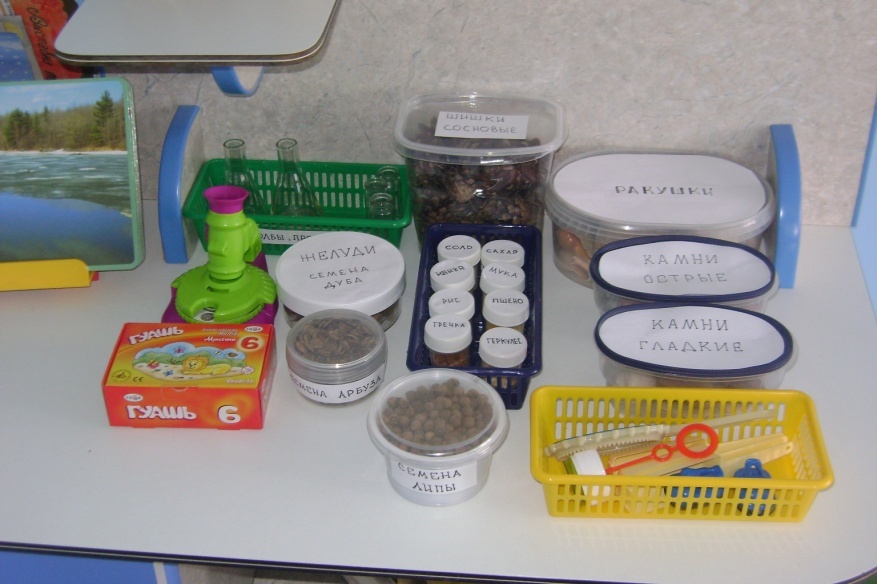 Презентацию подготовила воспитатель группы №8
Афонькина Л.В.
В каждом маленьком ребенке-	                  Каждый новенький ребенок И мальчишке, и девчонки                           Вылезает из пеленок, Есть по двести грамм взрывчатки	  И теряется повсюду, Или даже полкило.			  И находится везде. Должен он бежать и прыгать,	                  Он ужасно огорчится, Все хватать, ногами дрыгать,		  Если что-нибудь случится, А иначе он взорвется,                                       Если что-нибудь случится Трах-бабах… и нет его.		                  В целом мире без него.
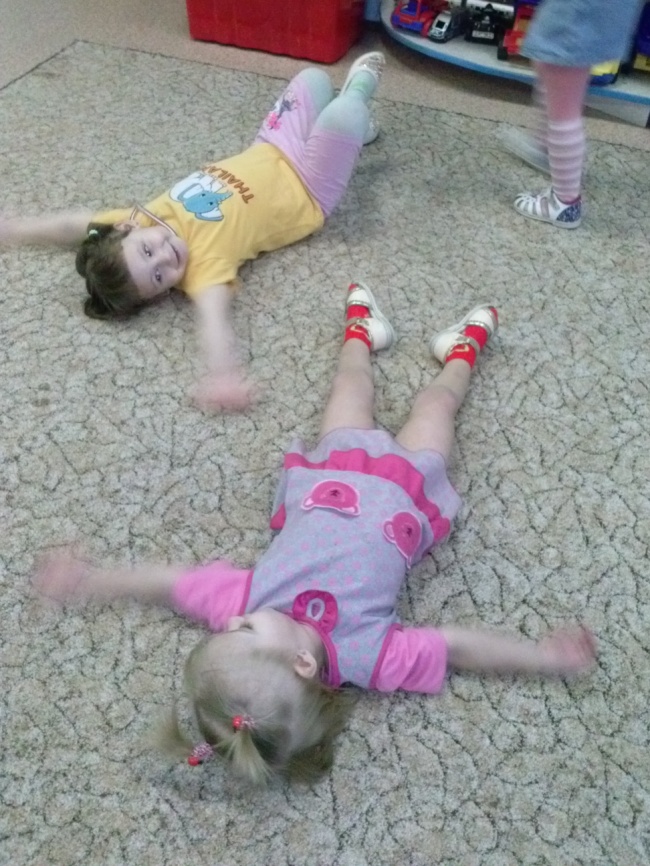 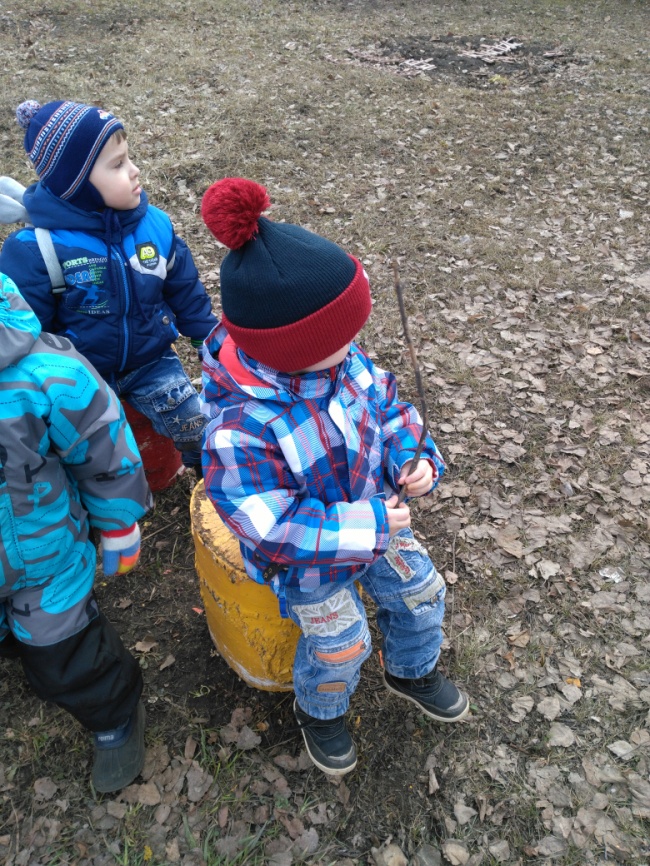 Актуальность
Восприятие – ведущий познавательный процесс в раннем возрасте, который трудно переоценить. Пробелы в развитии восприятия могут повлечь за собой ошибочные представления о свойствах предметов и явлений окружающего мира.
     Ощущения и чувства главные помощники двухлетнего ребёнка в восприятии мира. В этом возрасте дети непосредственны и с огромным интересом манипулируют предметами. Если не привить ребёнку интерес к исследовательским действиям, наблюдательности, то впоследствии, возможно возникновение чувства страха при ознакомлении с новыми явлениями или предметами.
     Активное приобщение малышей к миру природы создаст благоприятные условия для познавательной деятельности.
Экспериментирование – эффективный метод познания закономерностей  и явлений окружающего мира
ДОСТОИНСТВА МЕТОДА ЭКСПЕРИМЕНТИРОВАНИЯ:
Развивает интерес ребенка к окружающему миру, активность , инициативу и самостоятельность в его познании  в ходе практической деятельности.
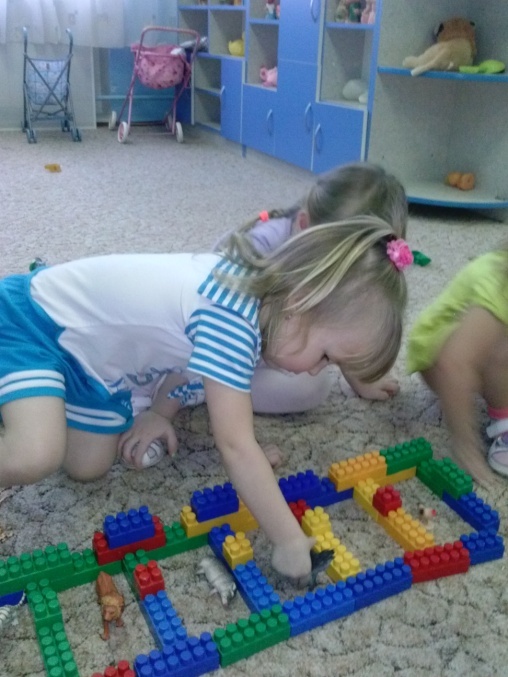 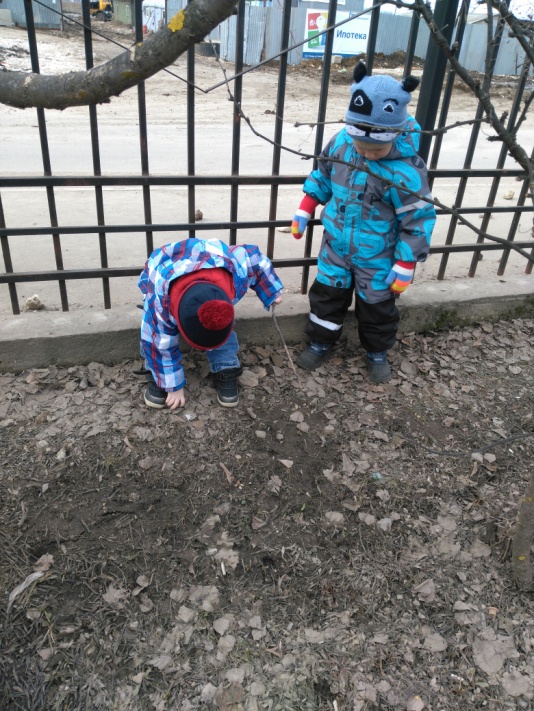 Дети очень любят экспериментировать. Это объясняется тем, что им присуще наглядно-действенное и наглядно-образное мышление, и экспериментирование, как никакой другой метод, соответствует этим возрастным особенностям. В дошкольном возрасте он является ведущим, а в первые три года – практически единственным способом познания мира.
Эксперименты составляют основу всякого знания, без них любые понятия превращаются в сухие абстракции. В дошкольном воспитании экспериментирование является тем методом обучения, который позволяет ребенку моделировать в своем сознании картину мира, основанную на собственных наблюдениях, опытах, установлении взаимозависимостей, закономерностей.
Особенности организации  работы с воспитанниками по экспериментированиюв младшей группе
Развитие наглядно- действенного мышления. 
Дети самостоятельно экспериментируют с предметами, их частями, названиями. Пристально рассматривают объекты.
Кратковременные наблюдения, отвечают на простейшие вопросы.
Выполняют простейшие поручения.
Произносят фразу: «Я хочу сделать …..»
Задачи:
Расширять кругозор детей, создавая  атмосферу радости и удовольствия.
Укреплять психическое и физическое здоровье детей.
Развивать мелкую моторику.
Развивать познавательные способности.
Расширять опыт ориентировки в окружающем, обогащать сенсорные впечатления детей.
Воспитывать чувства симпатии к сверстникам, формировать единый детско–взрослый коллектив.
Формировать коммуникативные навыки детей, способствовать успешной адаптации в коллективе.
   
     Основные задачи формирования восприятия интегрируются с задачами развития речи, движений и игровых умений.
При организации опытно-экспериментальной деятельности детей раннего возраста необходимо учитывать возрастные особенности поэтому:
1.	Вся деятельность должна быть эмоционально окрашена и вызывать только положительные эмоции и делание действовать.
2.	  Для двухлетних детей актуален принцип повторения, поэтому многие опыты и эксперименты повторяются (одно свойство – разные сочетания, один предмет – разные свойства).
       В следствии опытно-экспериментальной работы малыши становятся более внимательными и наблюдательными.
Игры с водой.
Вода обладает психотерапевтическими свойствами, способствует релаксации, расслаблению. С другой стороны она может просто развлечь ребенка, поднять эмоциональный настрой. Все это создает благоприятную почву для развития эмоциональной сферы малышей. 
      Любые самостоятельные игры детей с водой, даже такие простые манипуляции, как переливание, выливание, заполнение емкостей водой, обладают психопрофилактической ценностью.
Тонет –не тонет
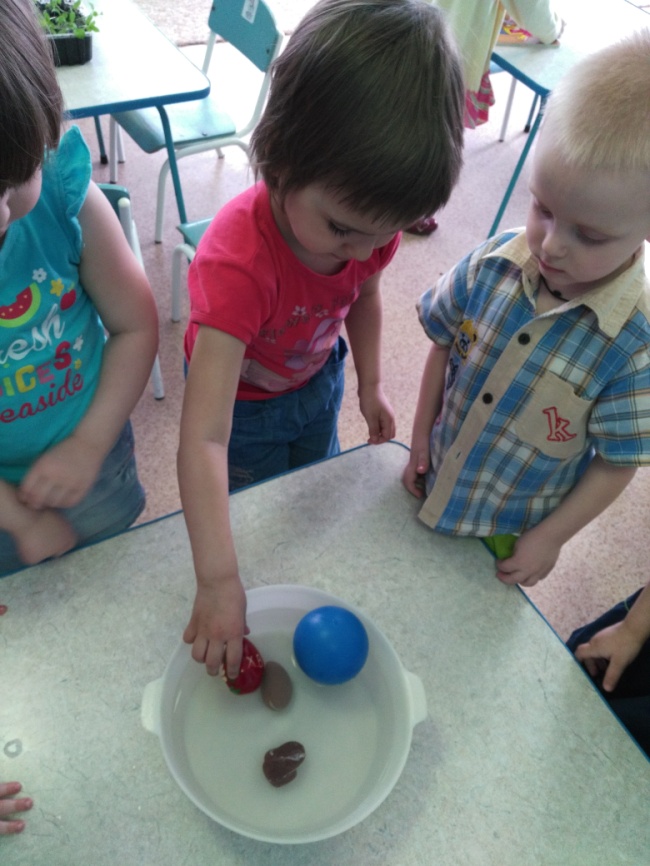 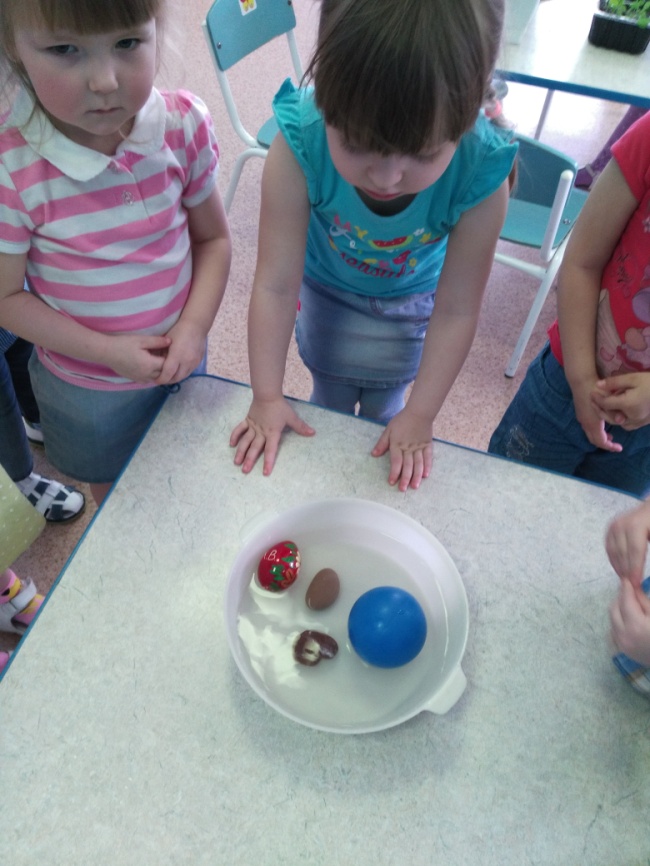 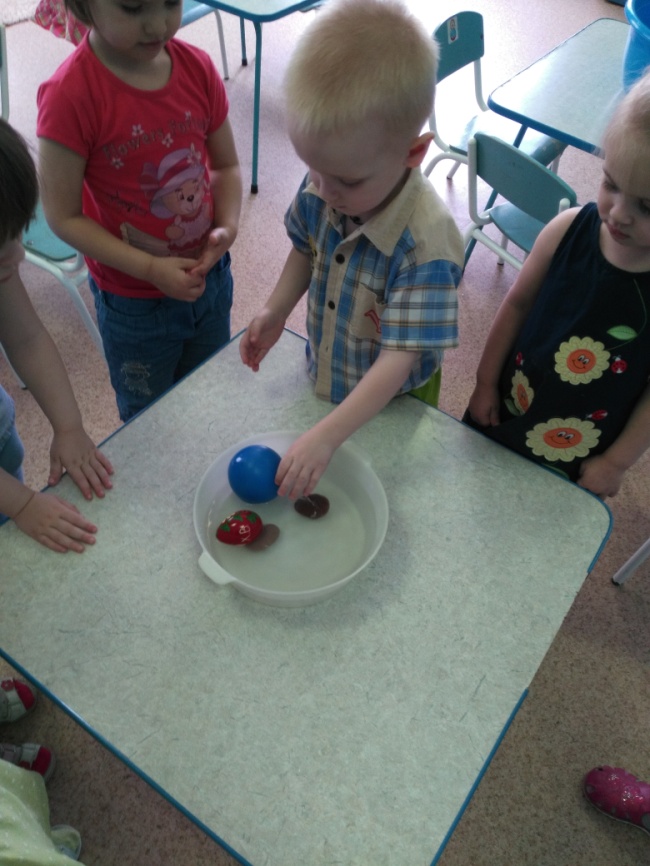 Ловись, ловись рыбка
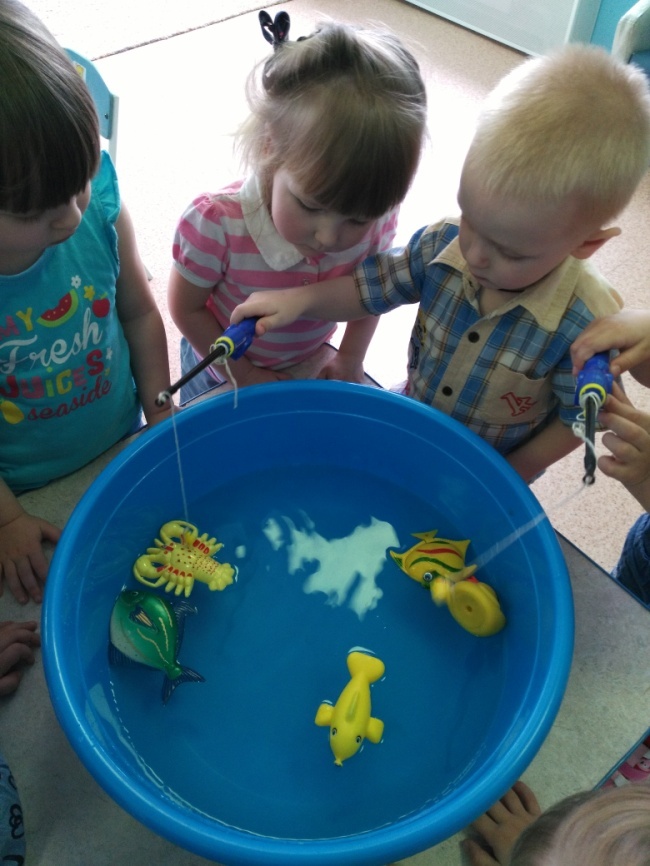 Круги на воде
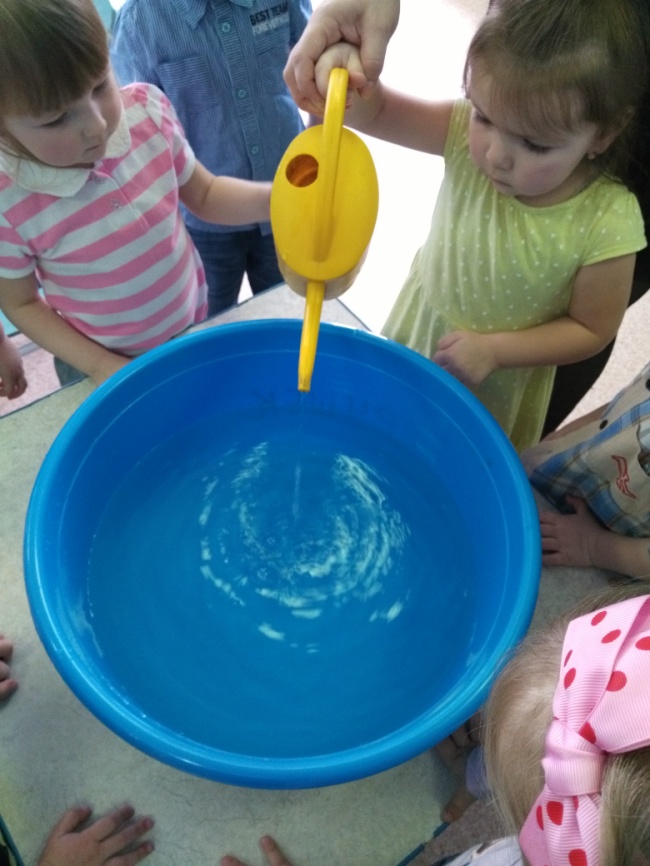 Сравнение бумаги и ткани
Бумага сильнее мнётся и рвётся, ткань сильнее
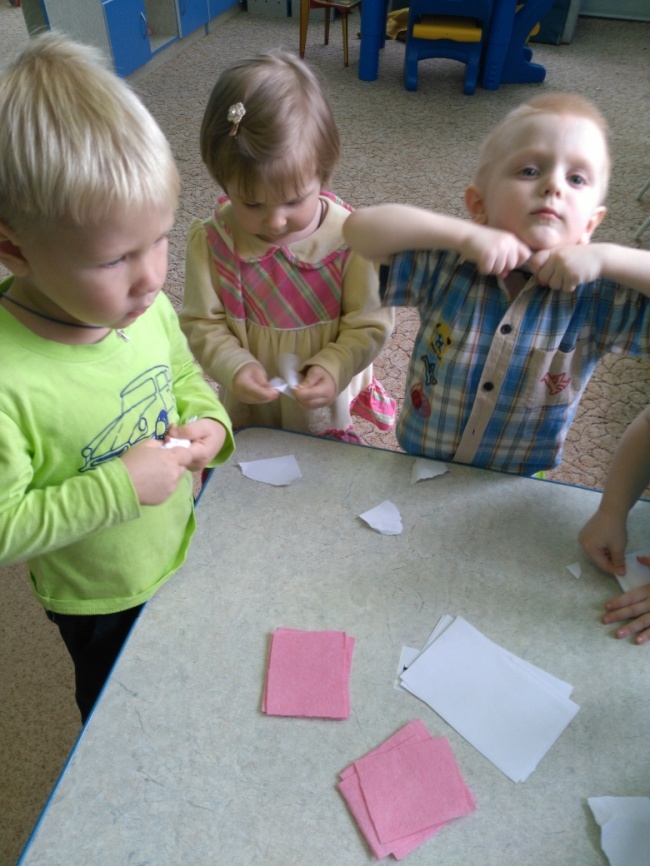 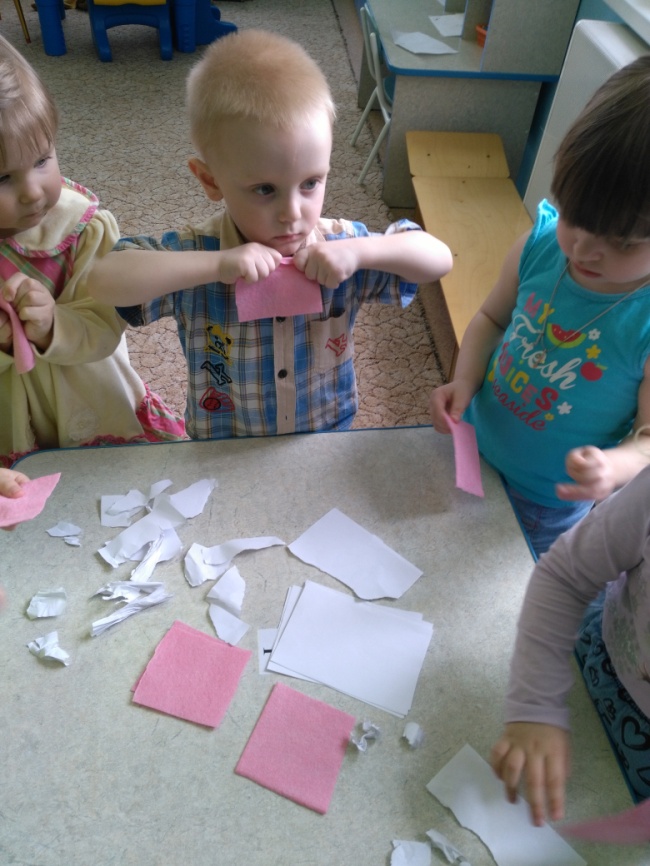 Ткань лучше собирает воду
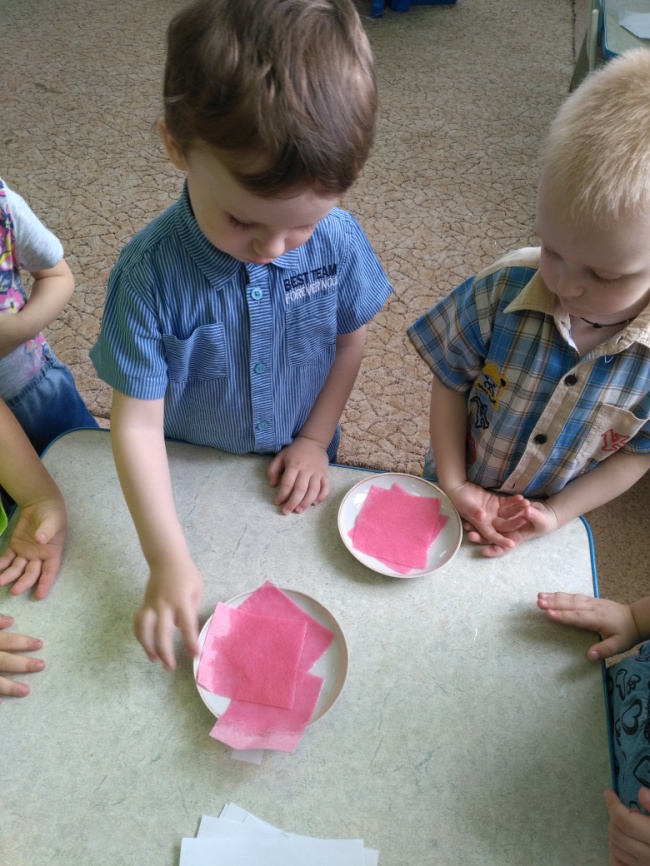 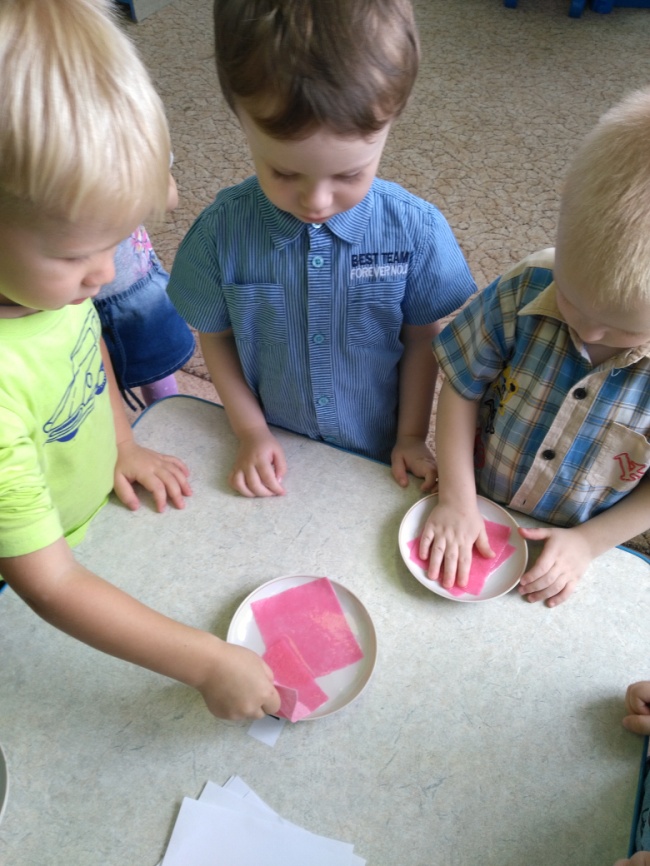 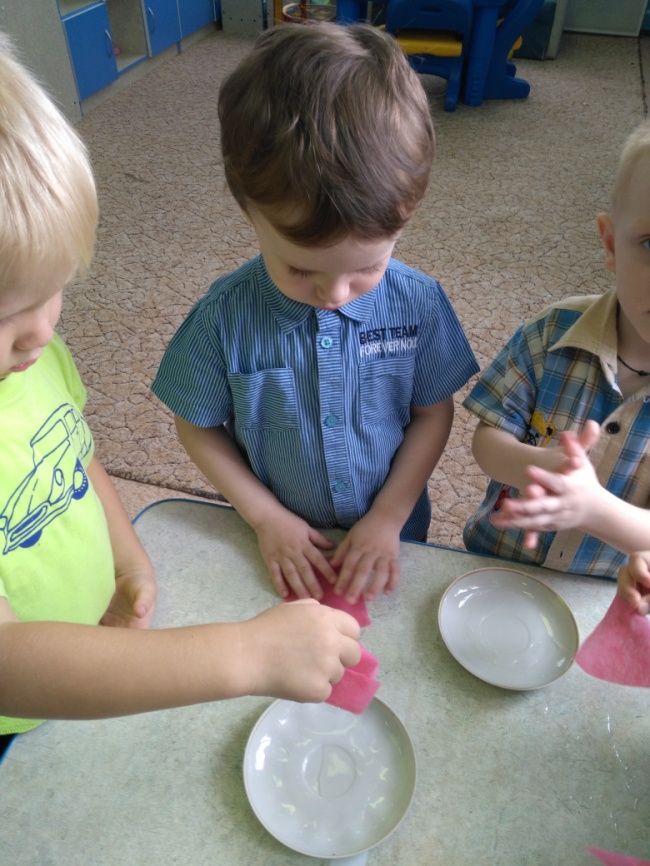 Чистая вода –прозрачная. В подкрашенной можно спрятать игрушку
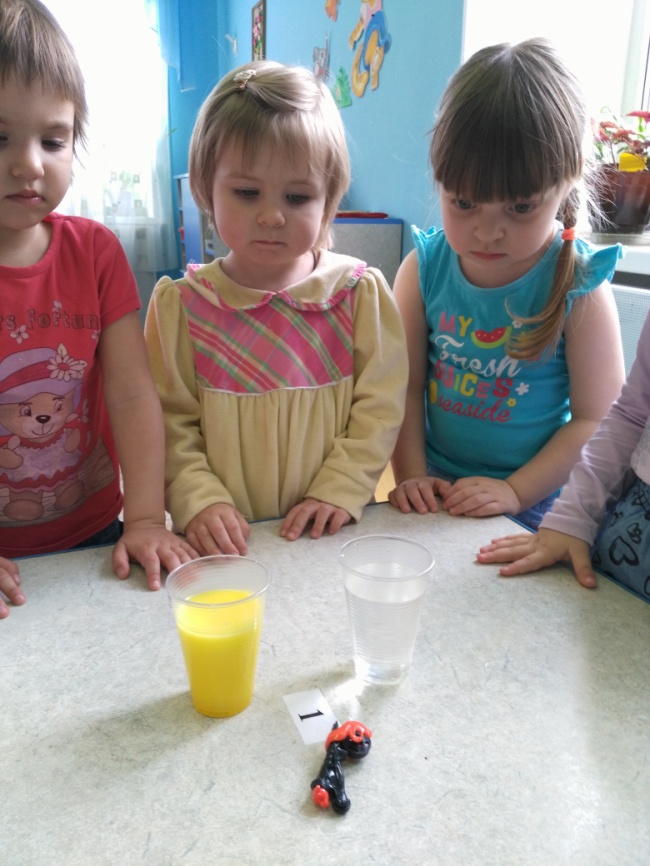 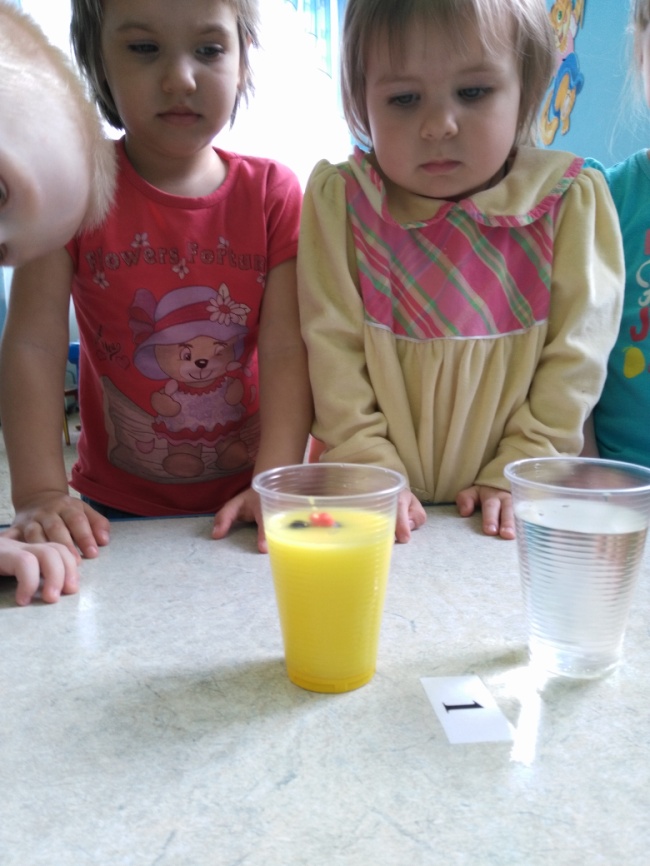 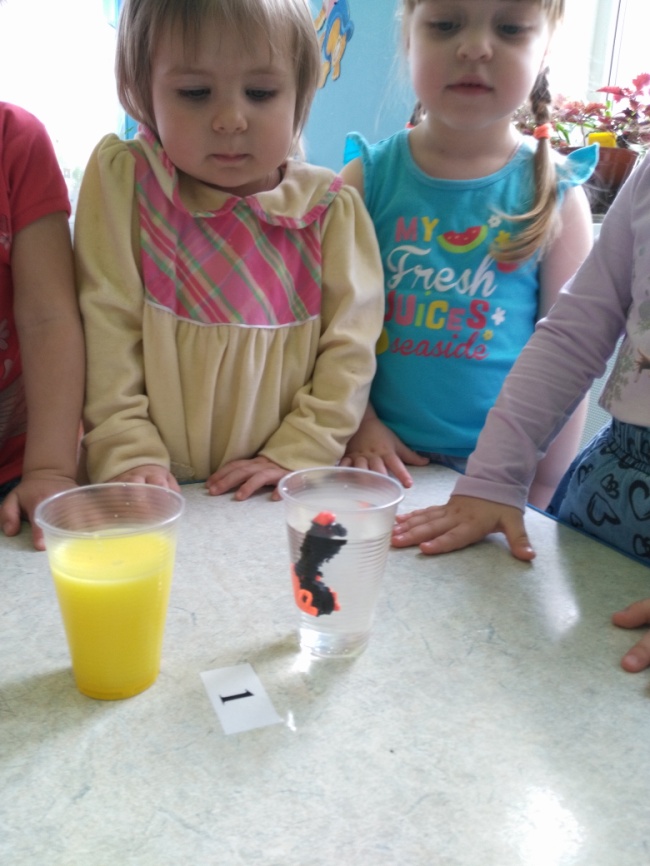 Игры с песком
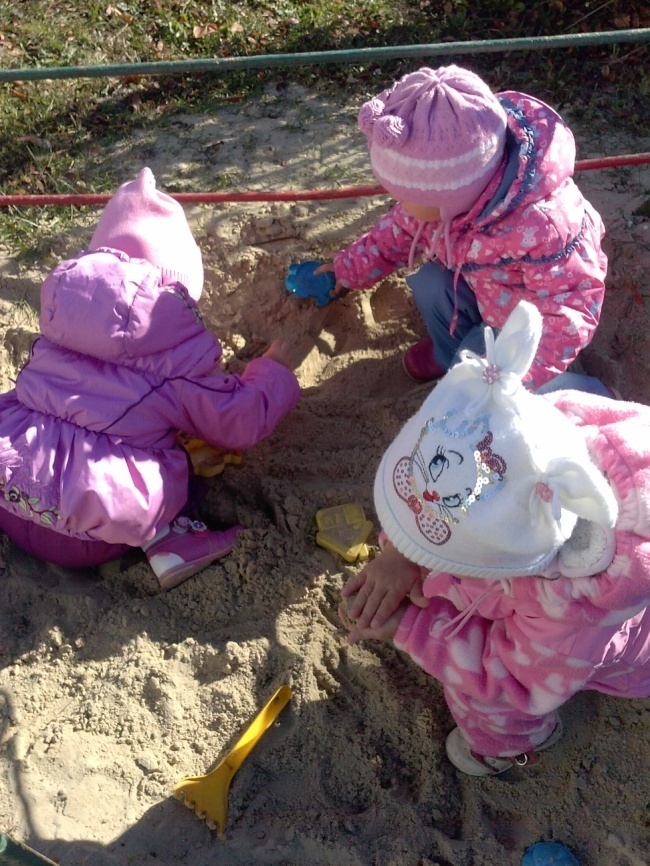 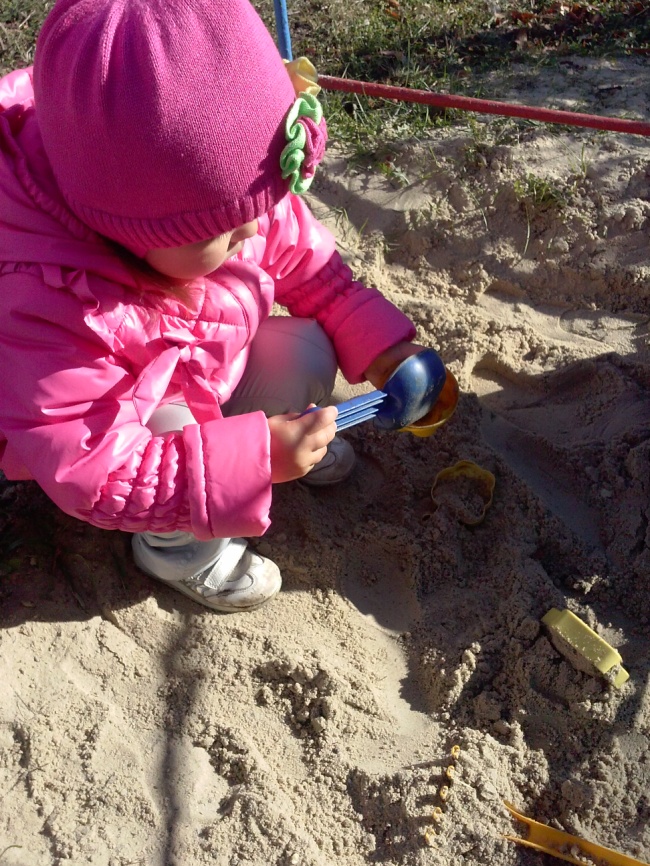 Во время проведения опыта постоянно возникает необходимость считать, измерять, сравнивать, определять форму и размеры.
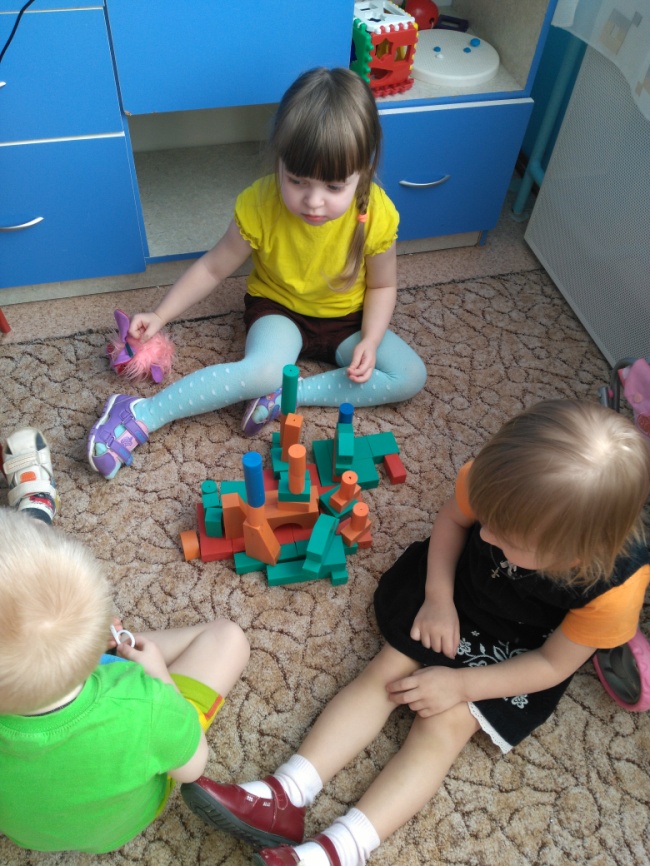 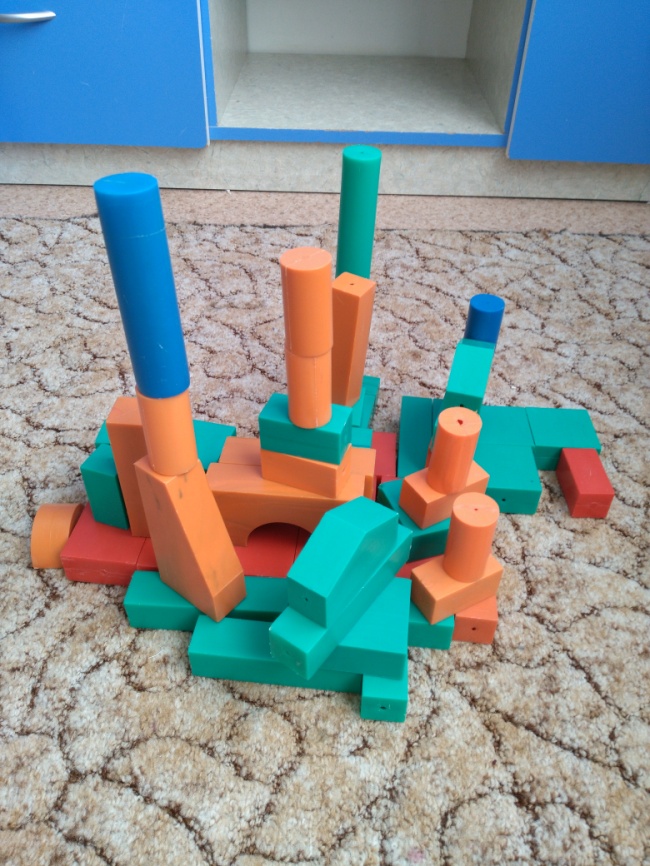 Что может катиться и почемукубик не катится, но скользит и это очень интересно
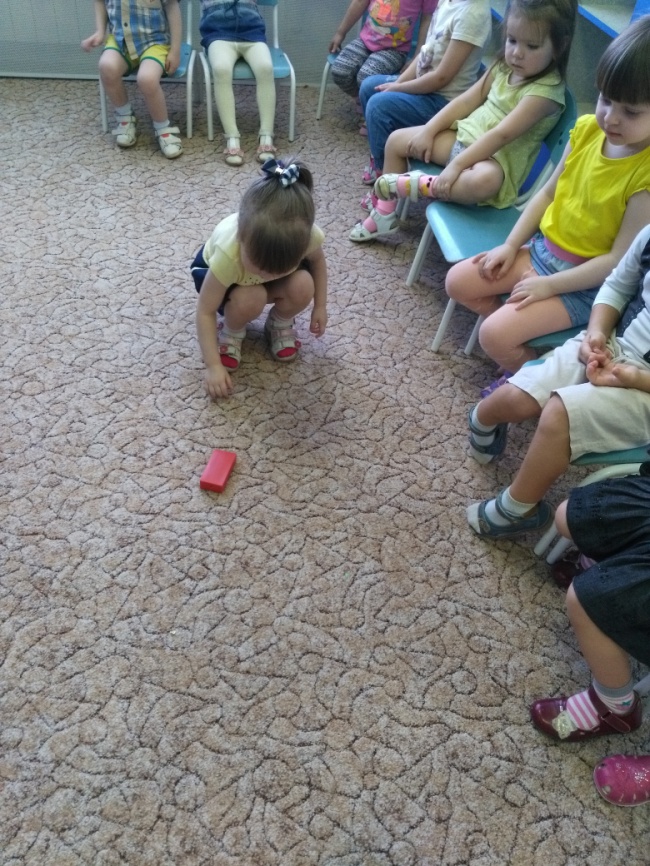 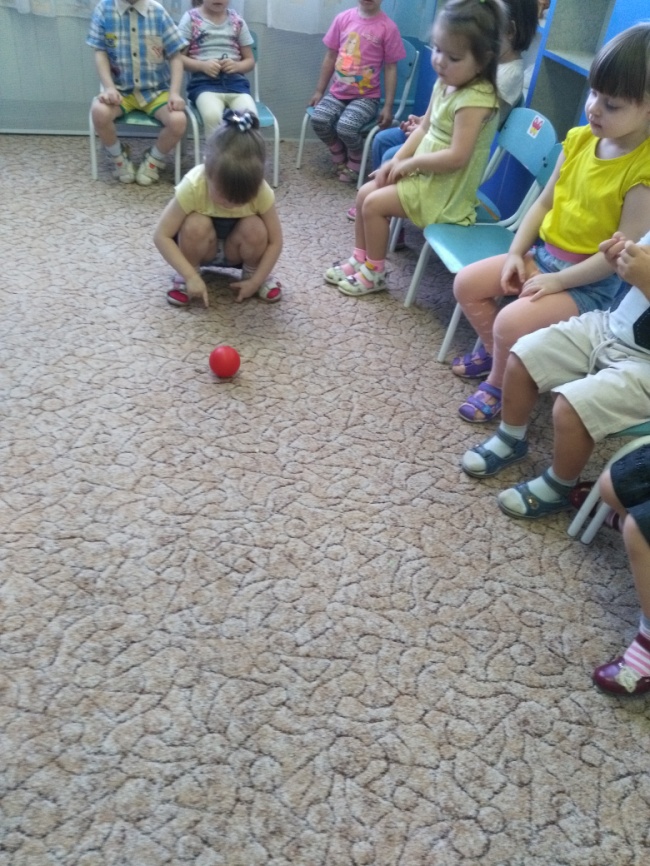 Игра «Волшебный мешочек»
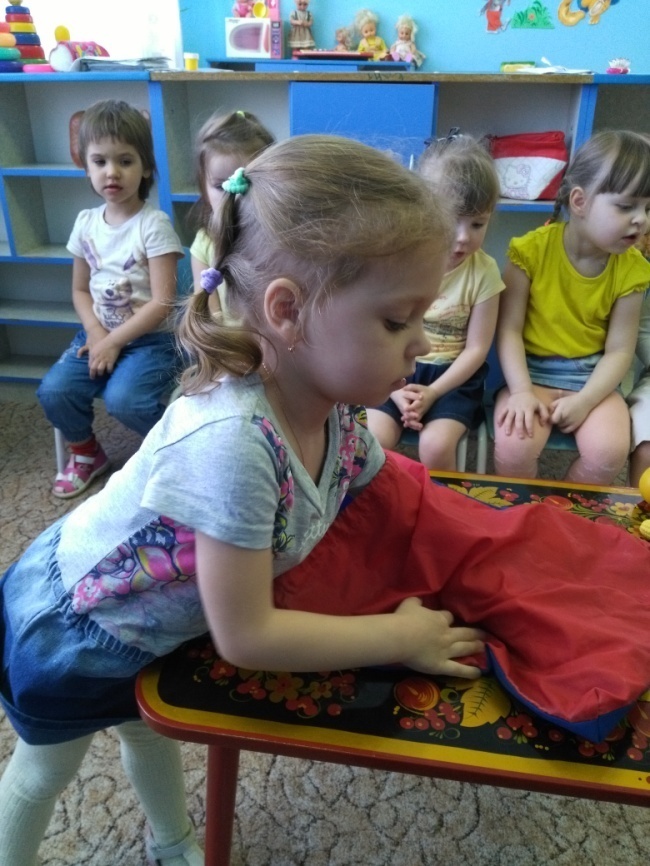 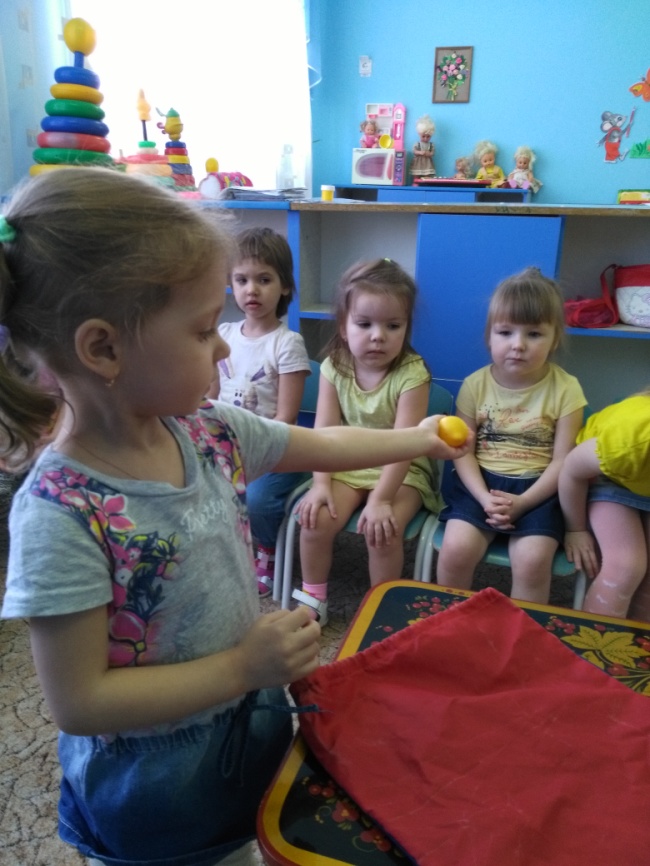 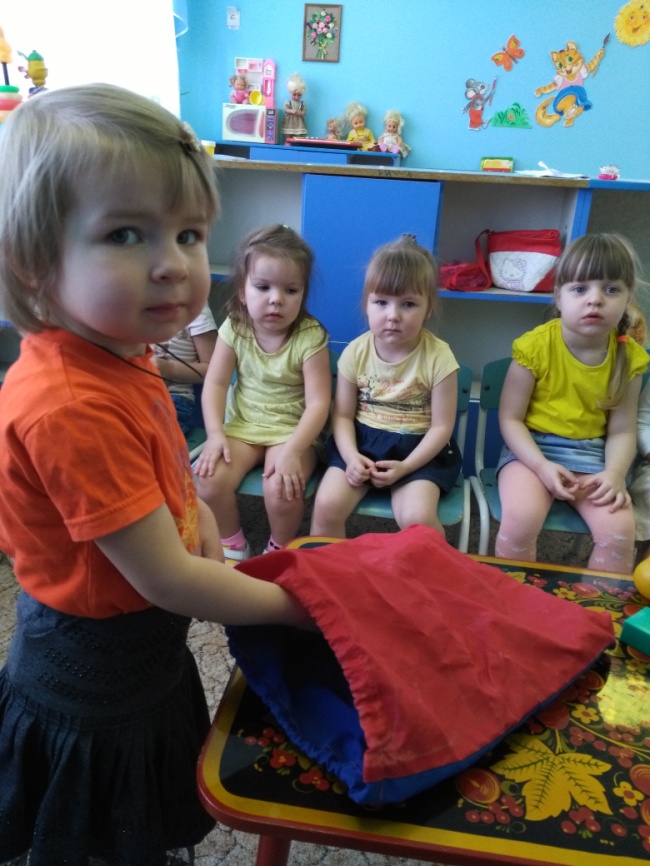 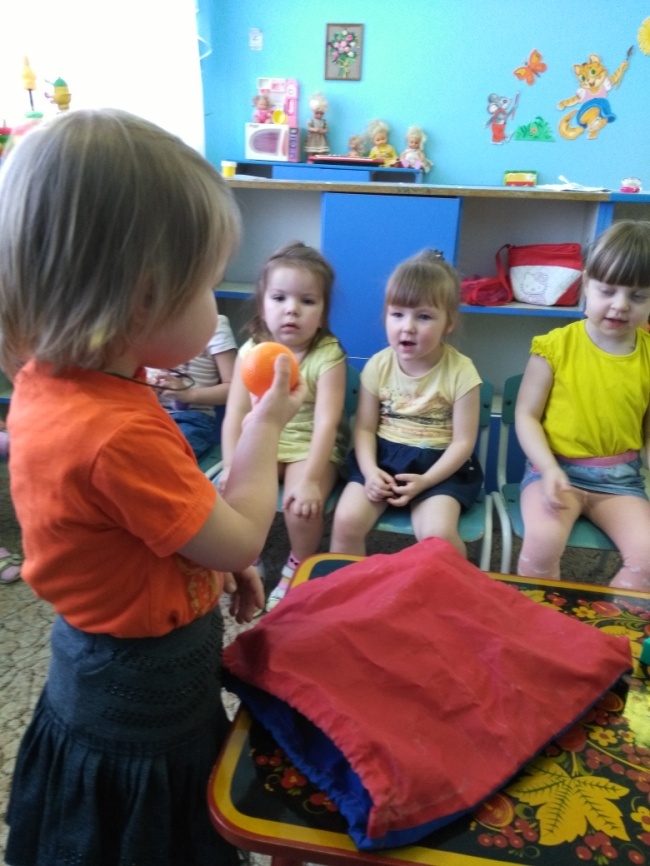 Шнуровки
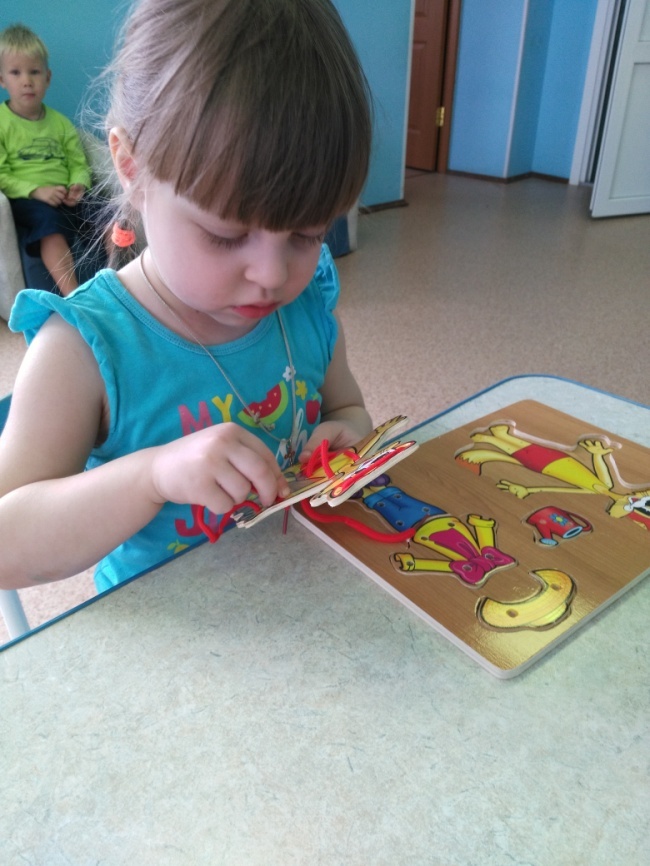 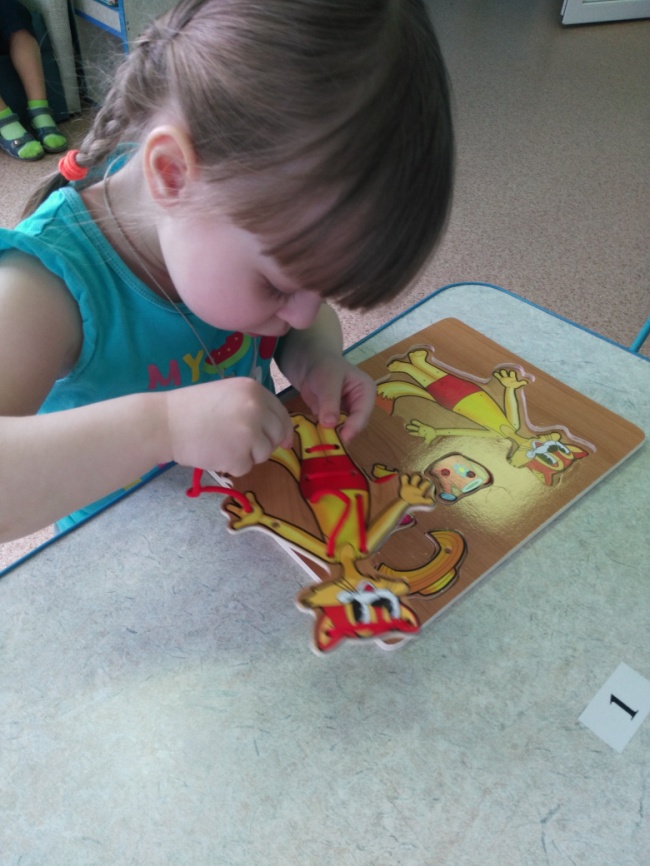 Как живётся растениям на улице и в группетеперь мы знаем, для растений нужно тепло
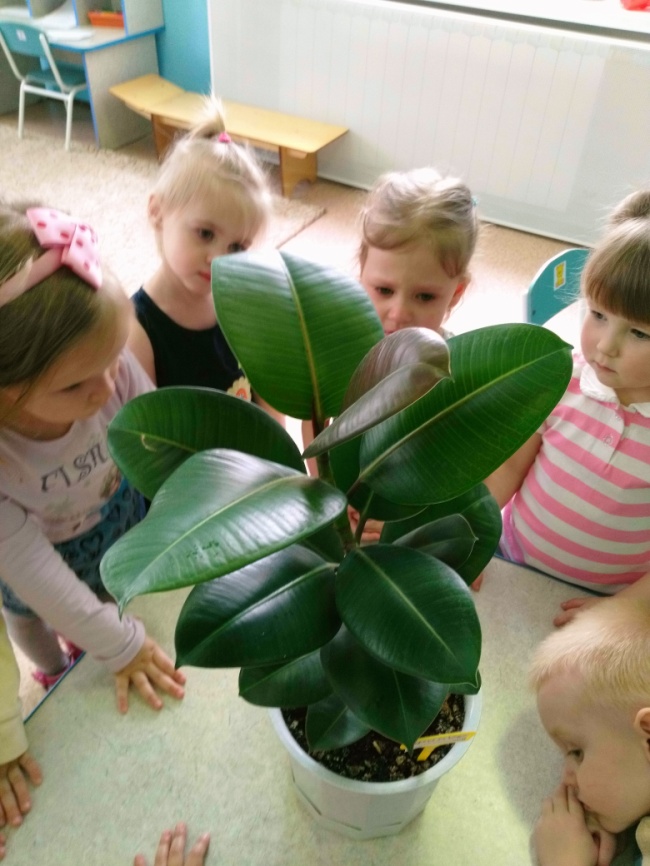 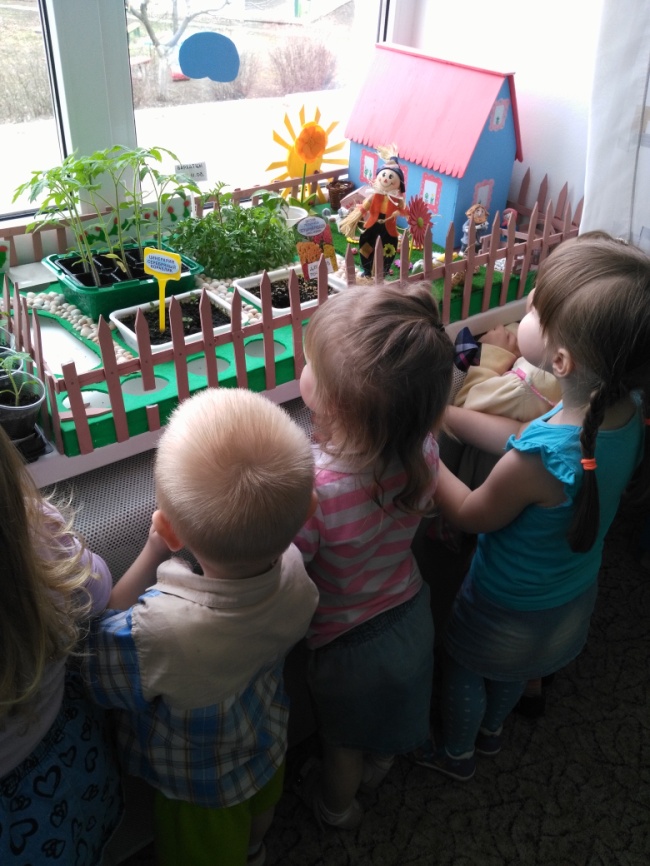 Для цветов необходим : свет, полив, подкормка
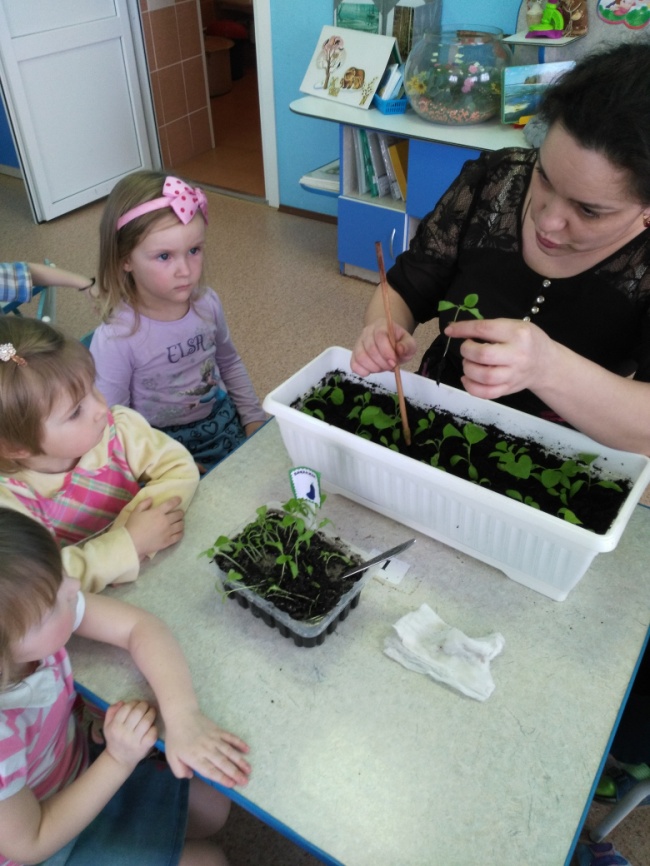 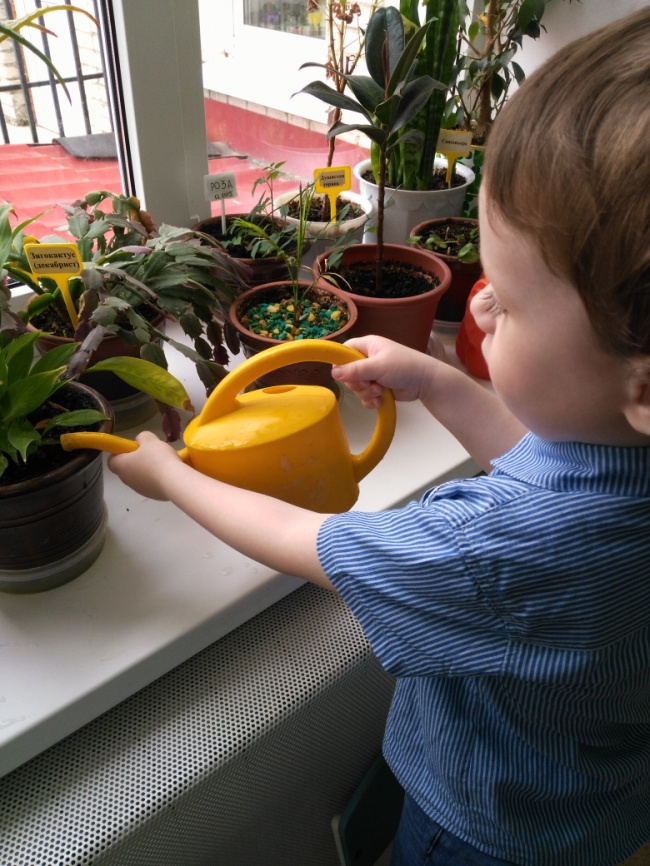 Встреча с природой
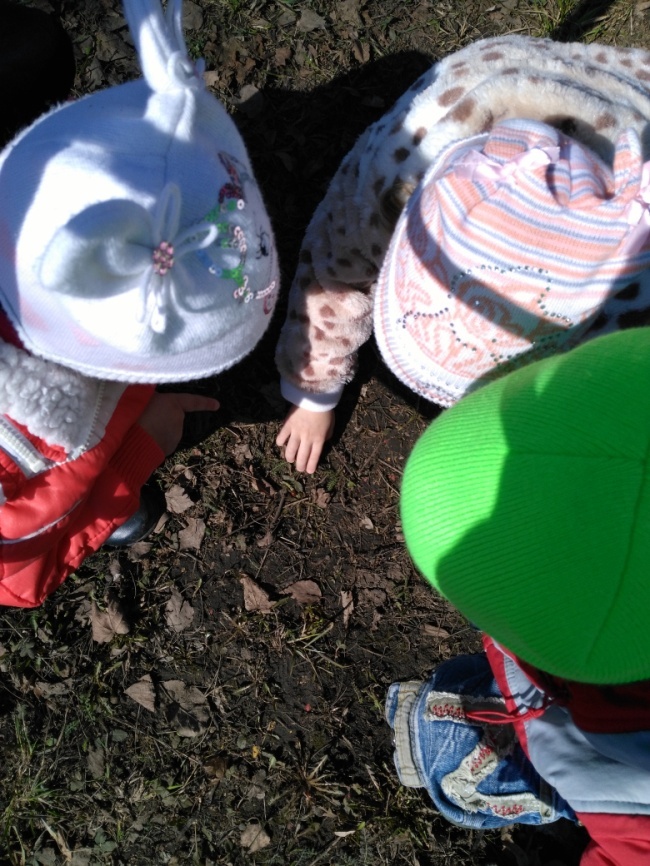 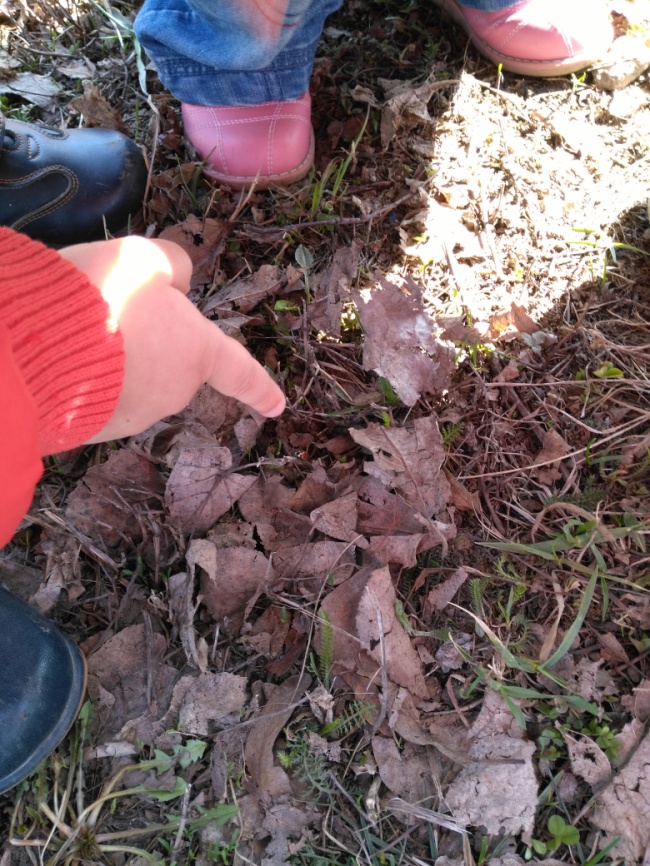 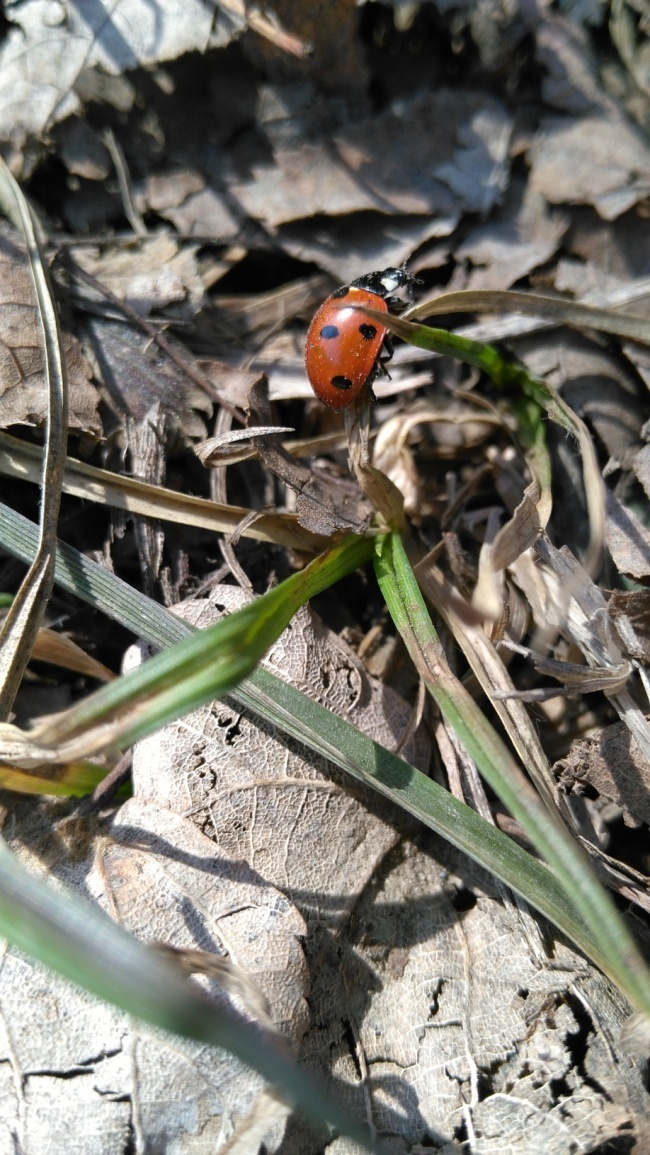 Таким образом
Происходит обогащение памяти ребенка, активизируются его мыслительные процессы, т.к. постоянно возникает необходимость совершать операции анализа и синтеза, сравнения и классификации, обобщения и экстраполяции;
 -активно развивается речь ребенка;
 -происходит накопление фонда умственных приемов и операций, которые рассматриваются как умственные умения;
формируется самостоятельность, навыки целеполагания, способность преобразовывать какие-либо предметы и явления для достижения определенного результата;
развивается эмоциональная сфера ребенка, творческие способности; 
формируются трудовые навыки;
укрепляется здоровье за счет повышения общего уровня двигательной активности
"Пустая голова не рассуждает: чем больше опыта, тем больше способна она рассуждать". 
П. П. Блонский.

«Люди, научившиеся … наблюдениям и опытам, приобретают способность сами ставить вопросы и получать на них фактические ответы, оказываясь на более высоком умственном и нравственном уровне в сравнении с теми, кто такой школы не прошёл». 
К.Е. Тимирязев
Спасибо за внимание!
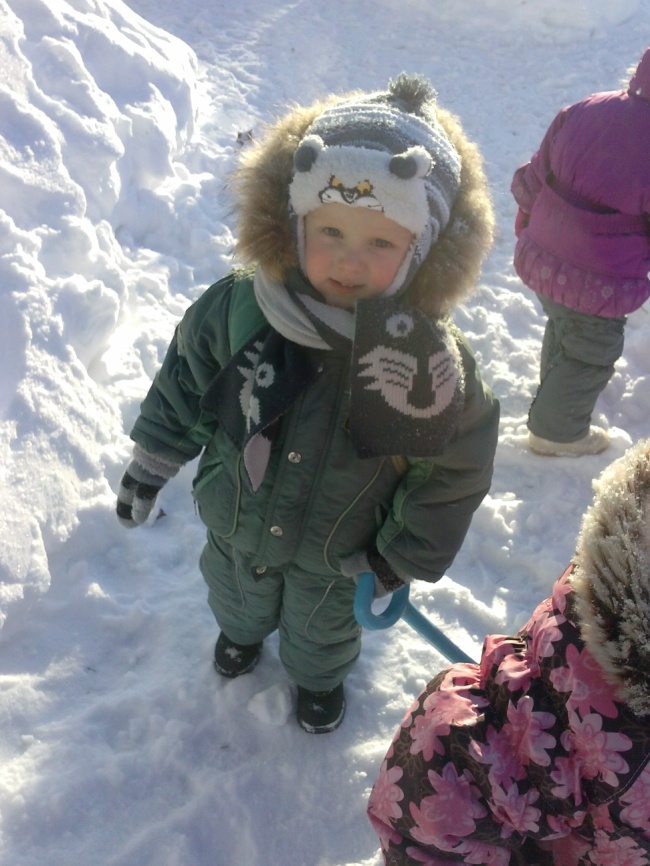 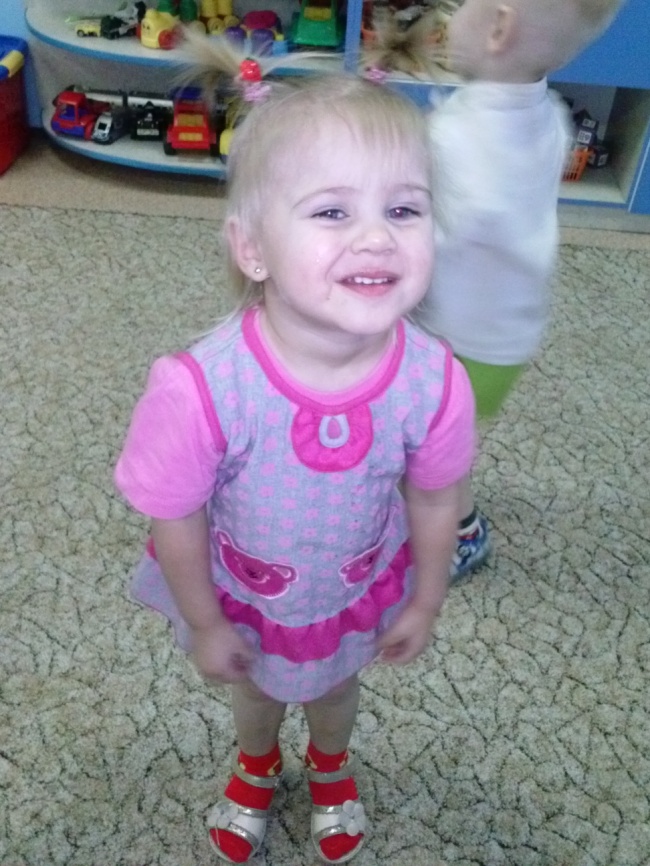